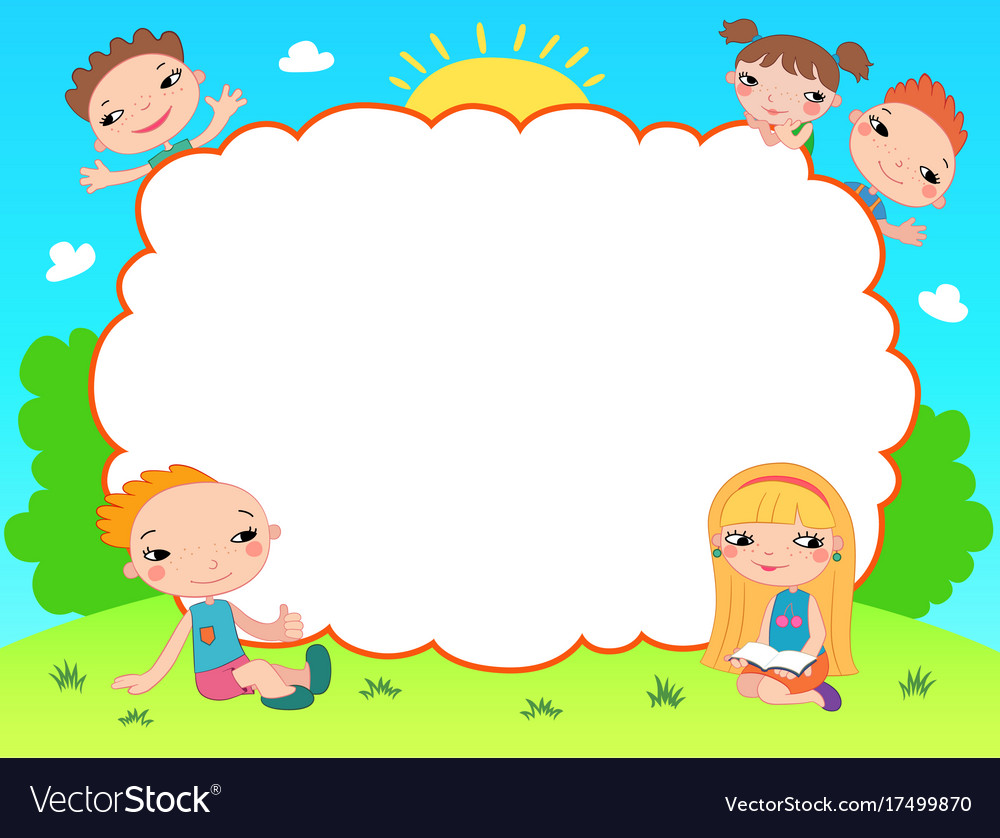 Chào mừng các con đến với tiết học Tiếng Việt - Lớp 2Sách Kết nối tri thức với cuộc sống
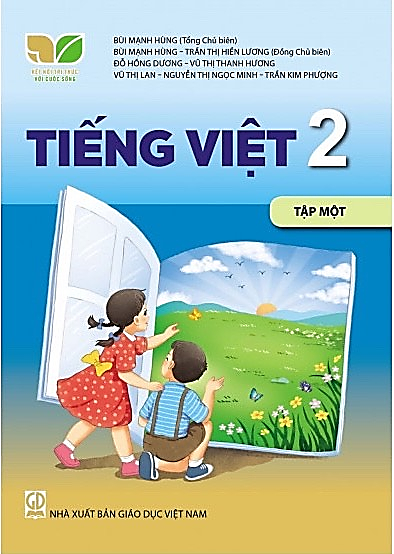 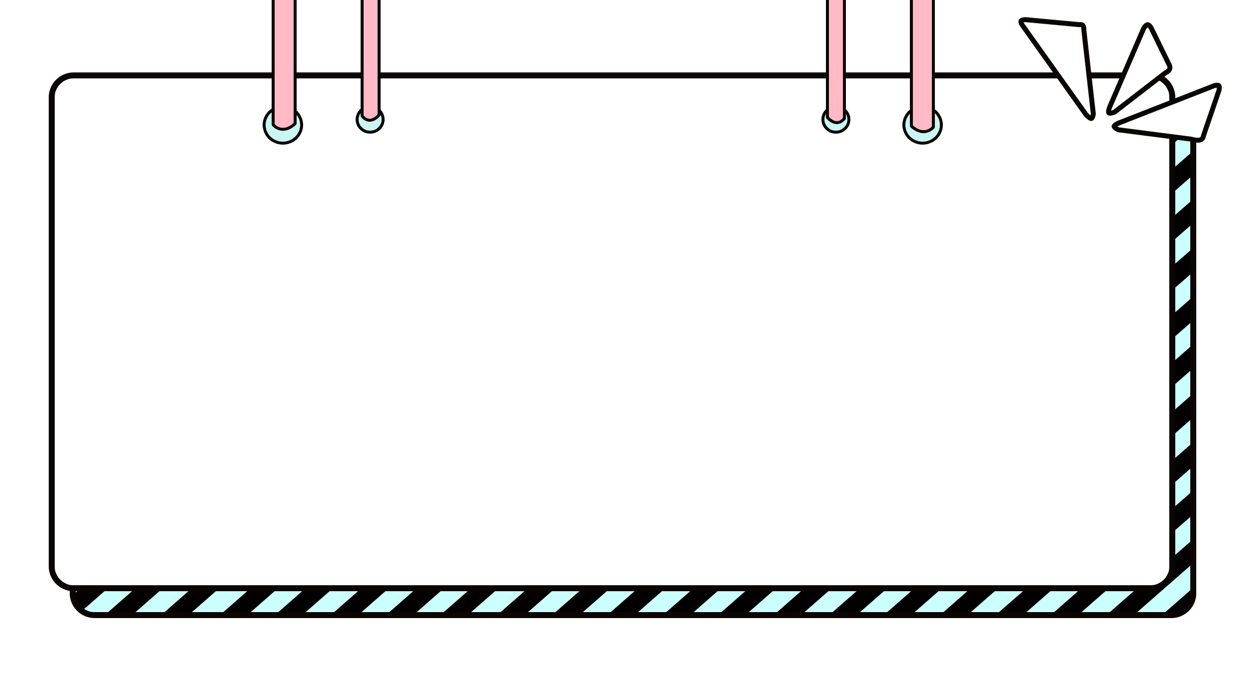 Khởi động
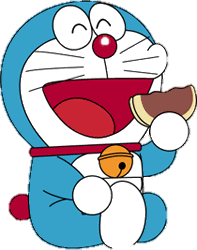 DORAEMON

VÀ CHIẾC

BÁNH RÁN
Những con chuột đáng ghét đang tìm cách ăn vụng bánh rán của chú mèo máy Doraemon. Các em hãy ngăn cản chúng bằng cách trả lời các câu hỏi nhé.
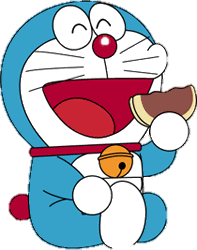 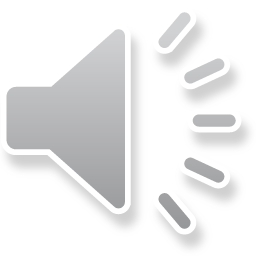 Bài Cầu thủ dự bị nói về môn thể thao nào?
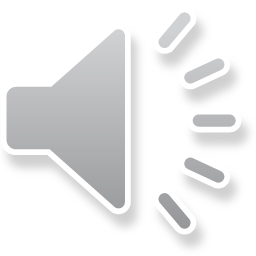 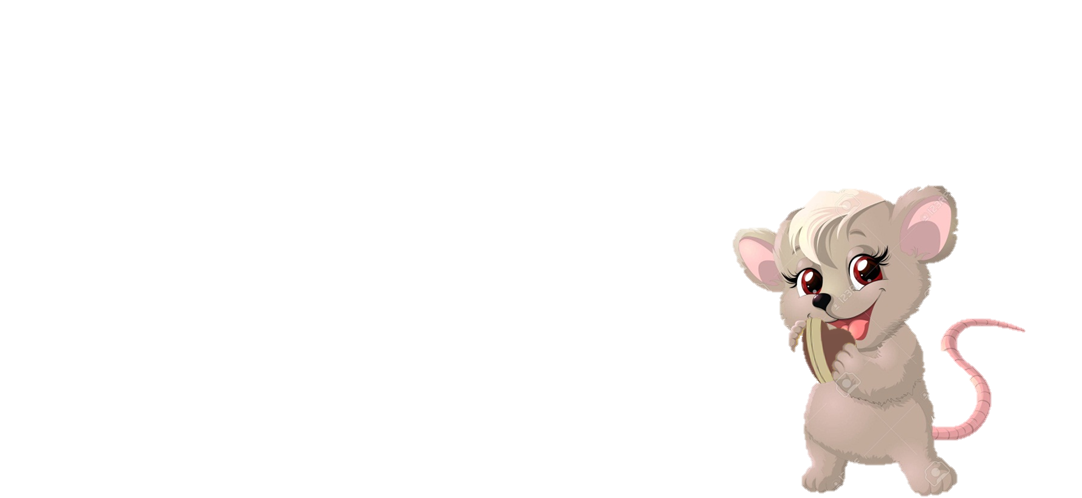 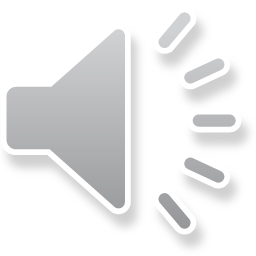 B. Bóng rổ
A.Bóng đá
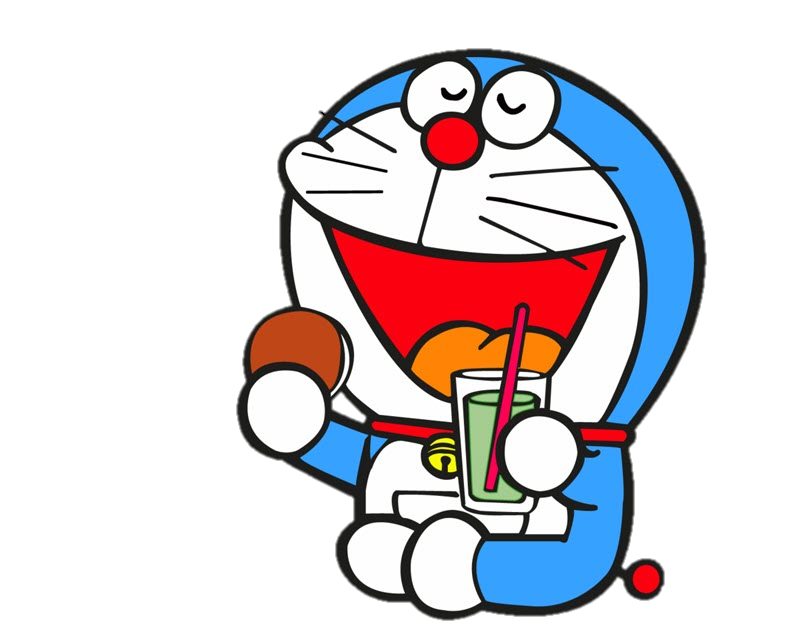 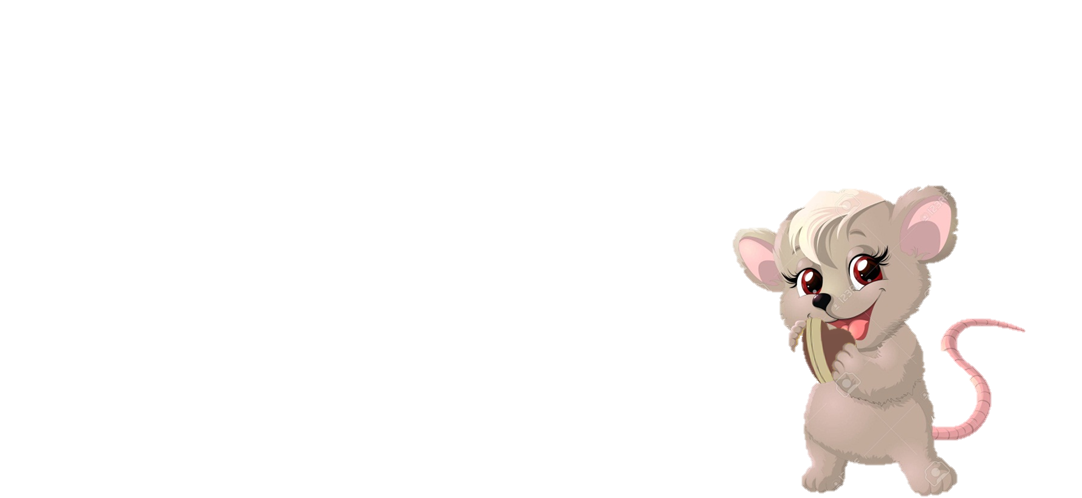 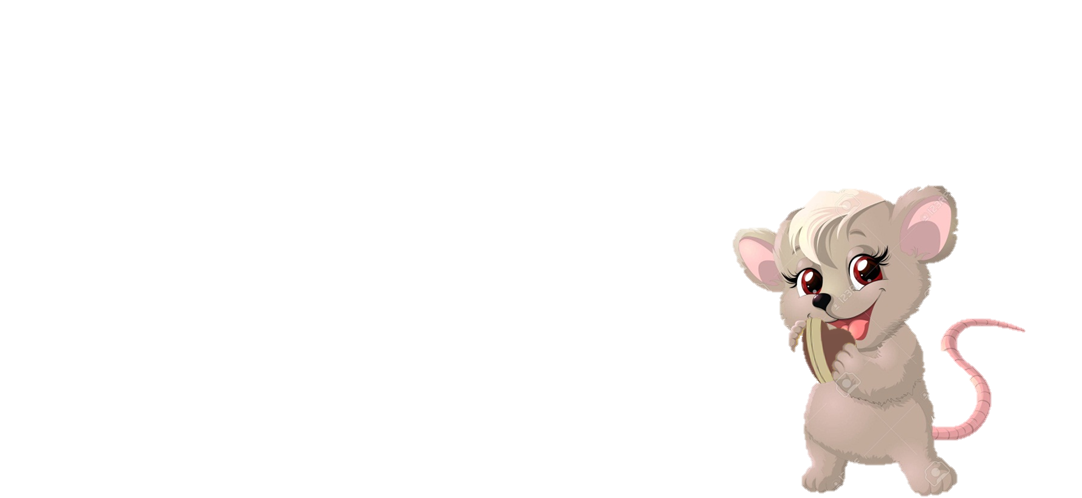 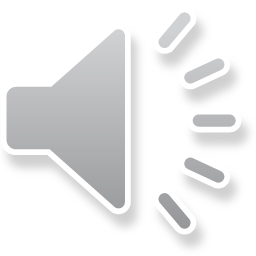 D: Cầu lông
C. Bóng chuyền
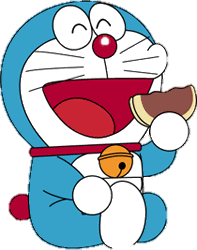 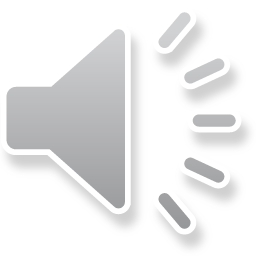 Hằng ngày gấu con đến sân bóng sớm để làm gì?
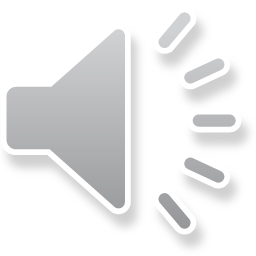 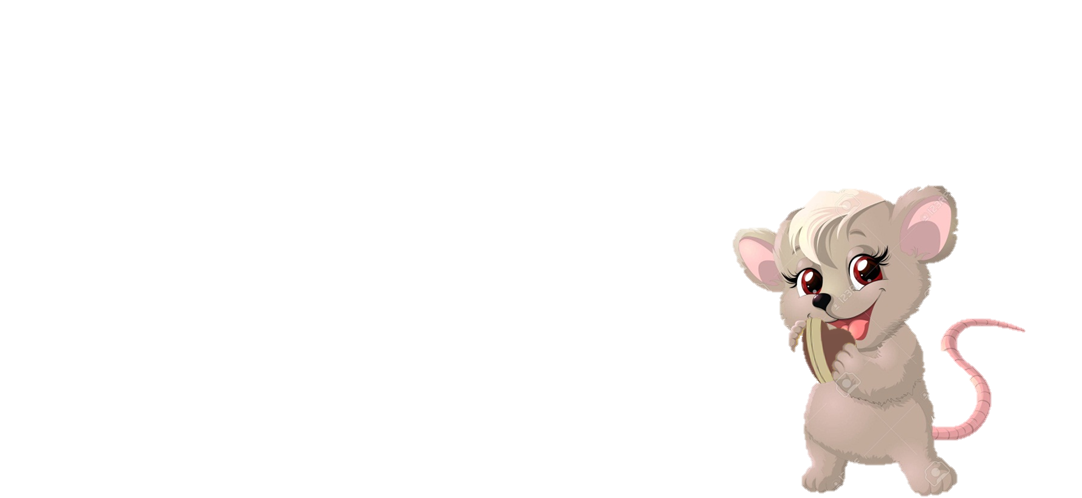 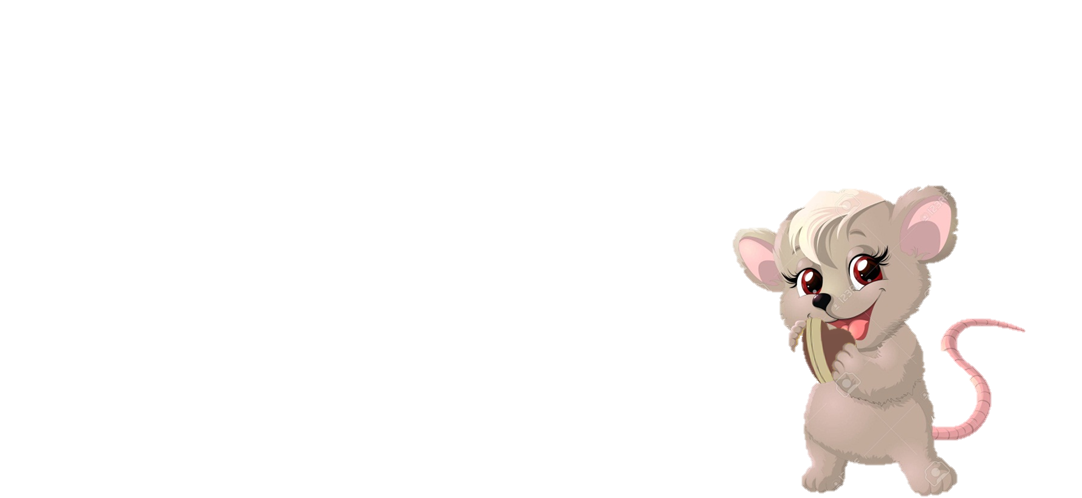 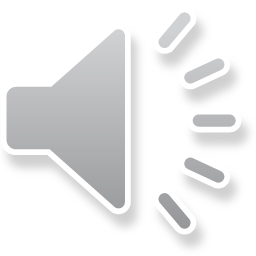 B: Tập thể dục
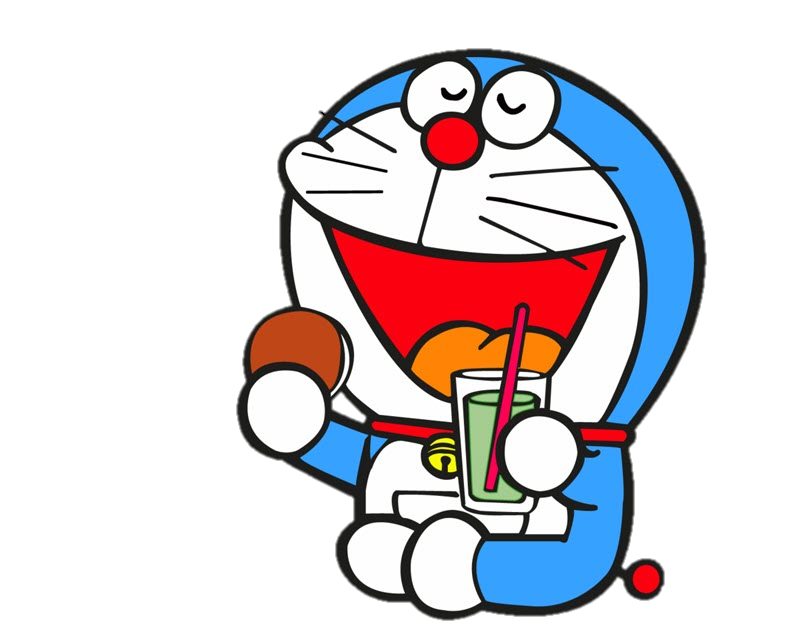 A. Nhặt bóng
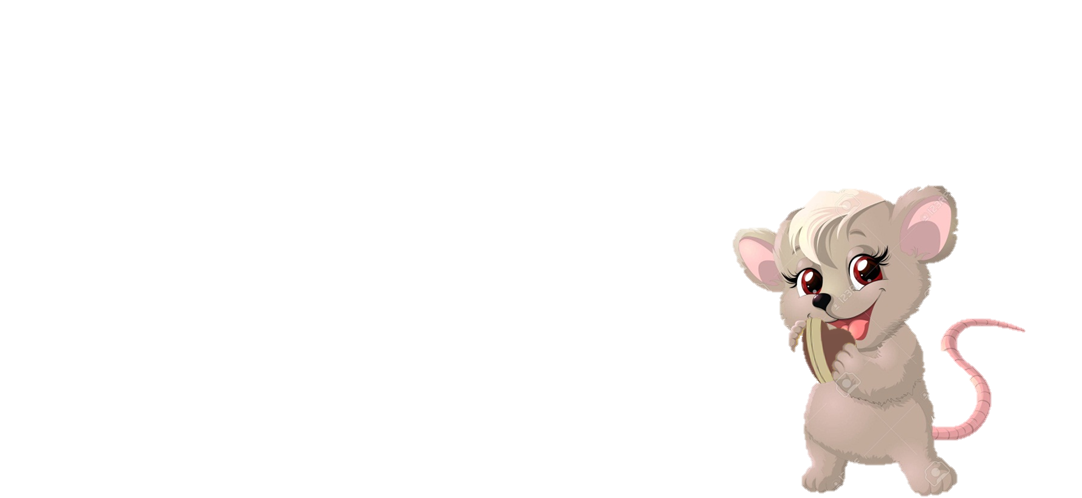 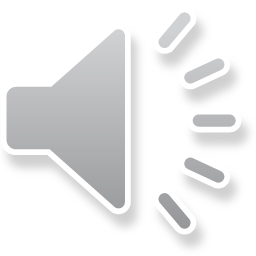 C: Luyện tập
D: chạy bộ
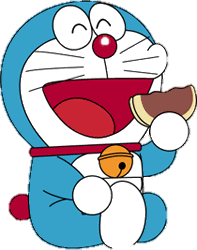 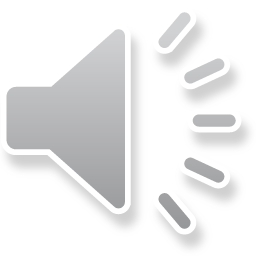 Qua câu chuyện em học được đức tính tốt nào?
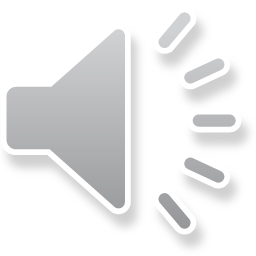 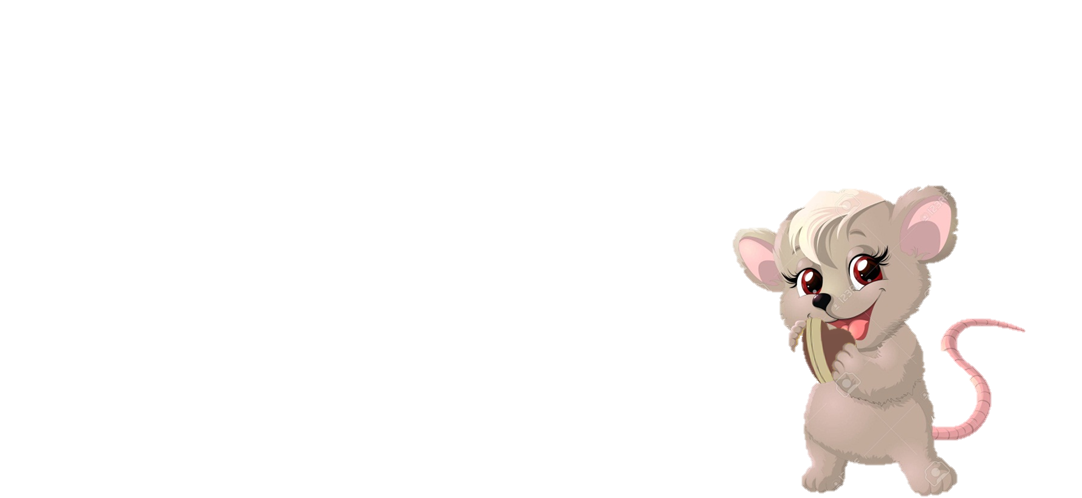 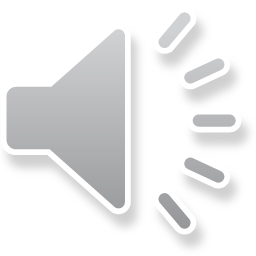 B: Tự cao
A: Kiên trì
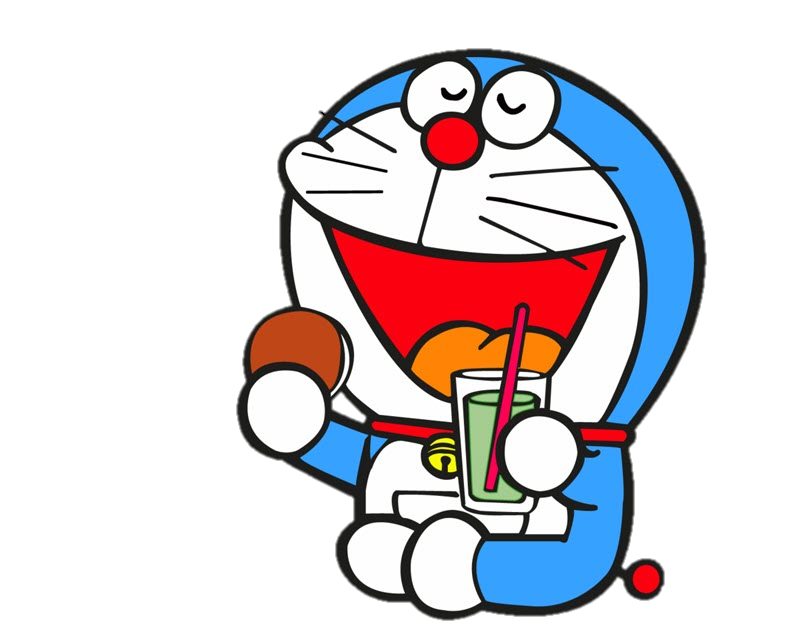 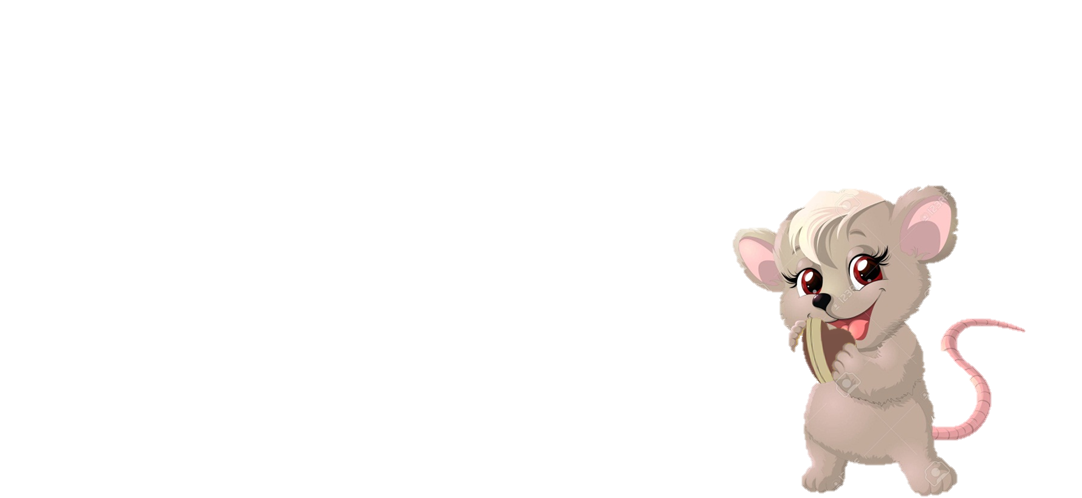 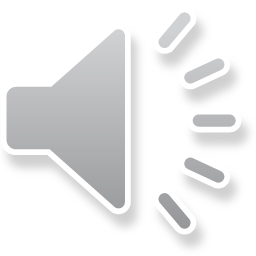 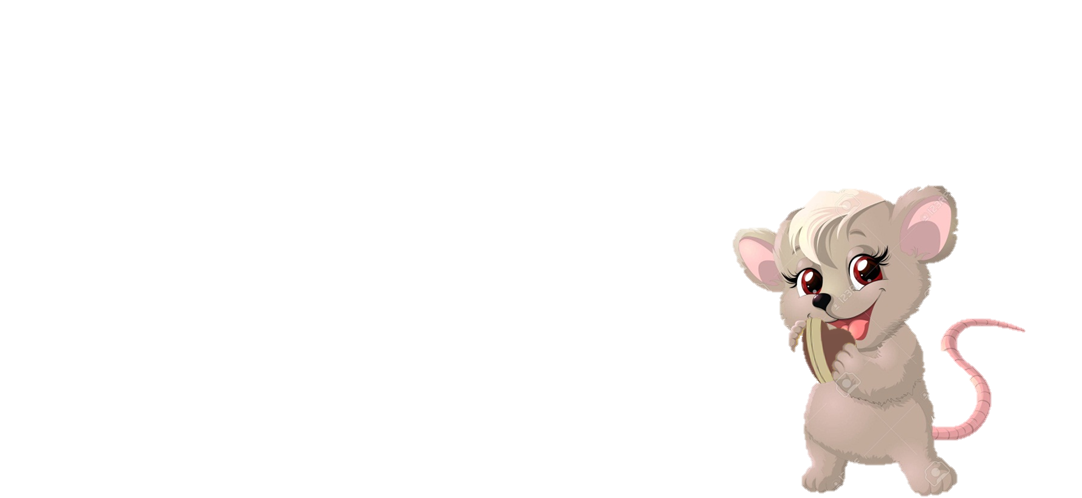 D: ỉ nại
C: Lười biếng
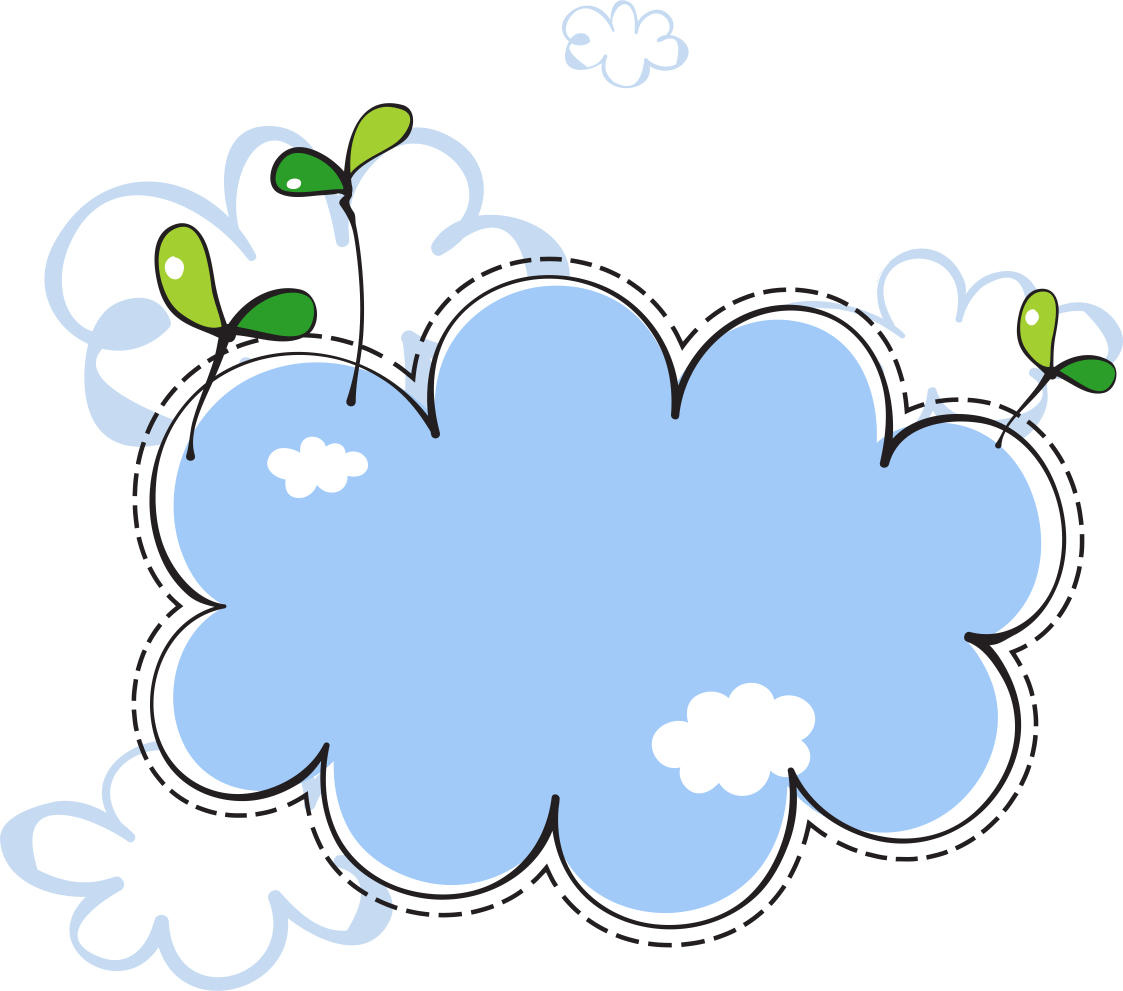 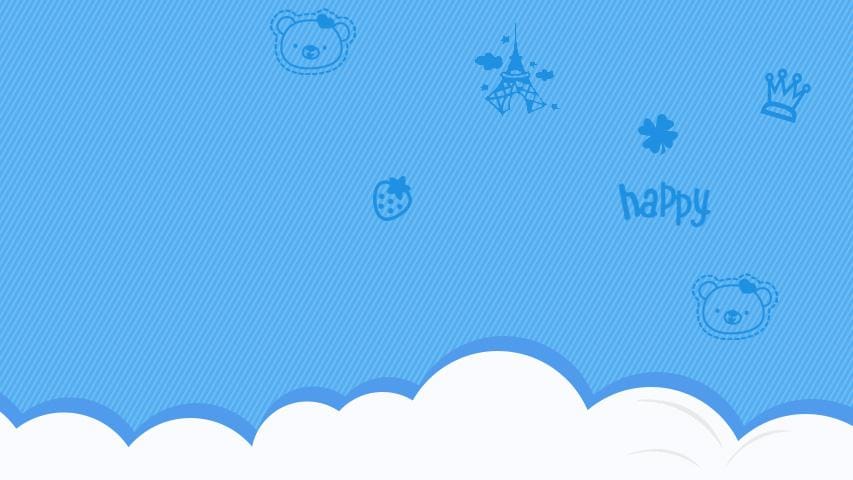 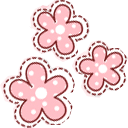 Tiết 3: Viết
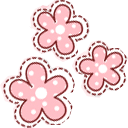 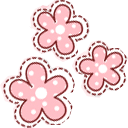 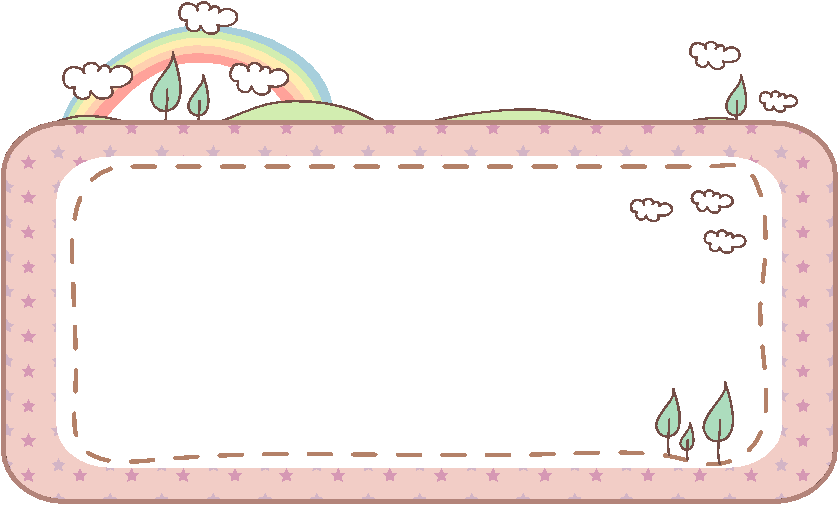 Cầu thủ dự bị
Hằng ngày, gấu đến sân bóng từ sớm để luyện tập. Gấu đá bóng ra xa, chạy đi nhặt rồi đá vào gôn, đá đi đá lại,... Cứ thế, gấu đá bóng ngày càng giỏi. Các bạn đều muốn rủ gấu về đội của mình.
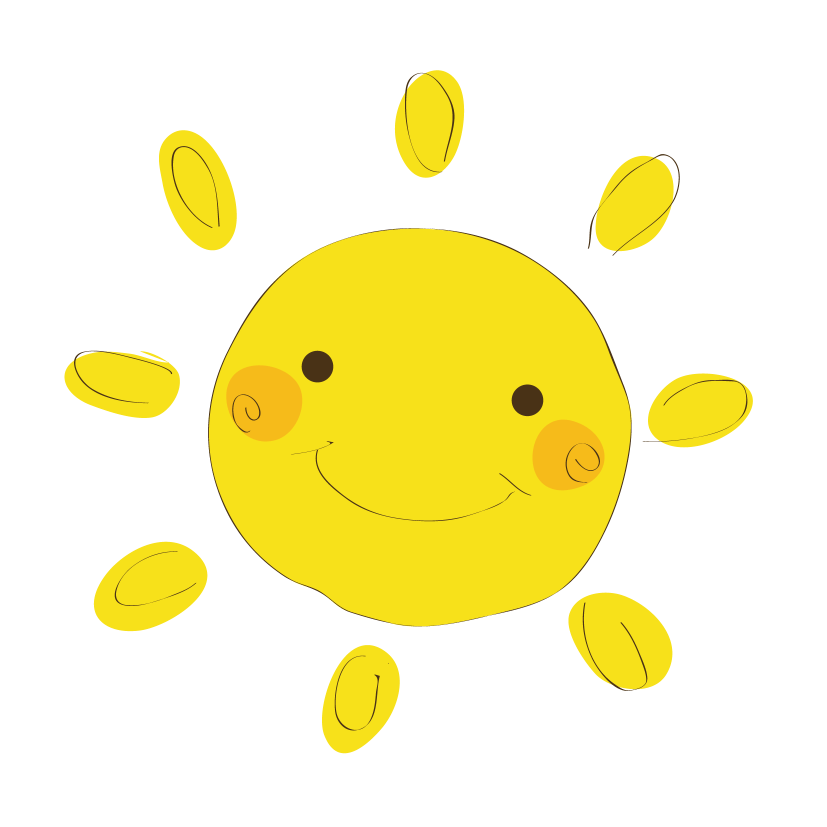 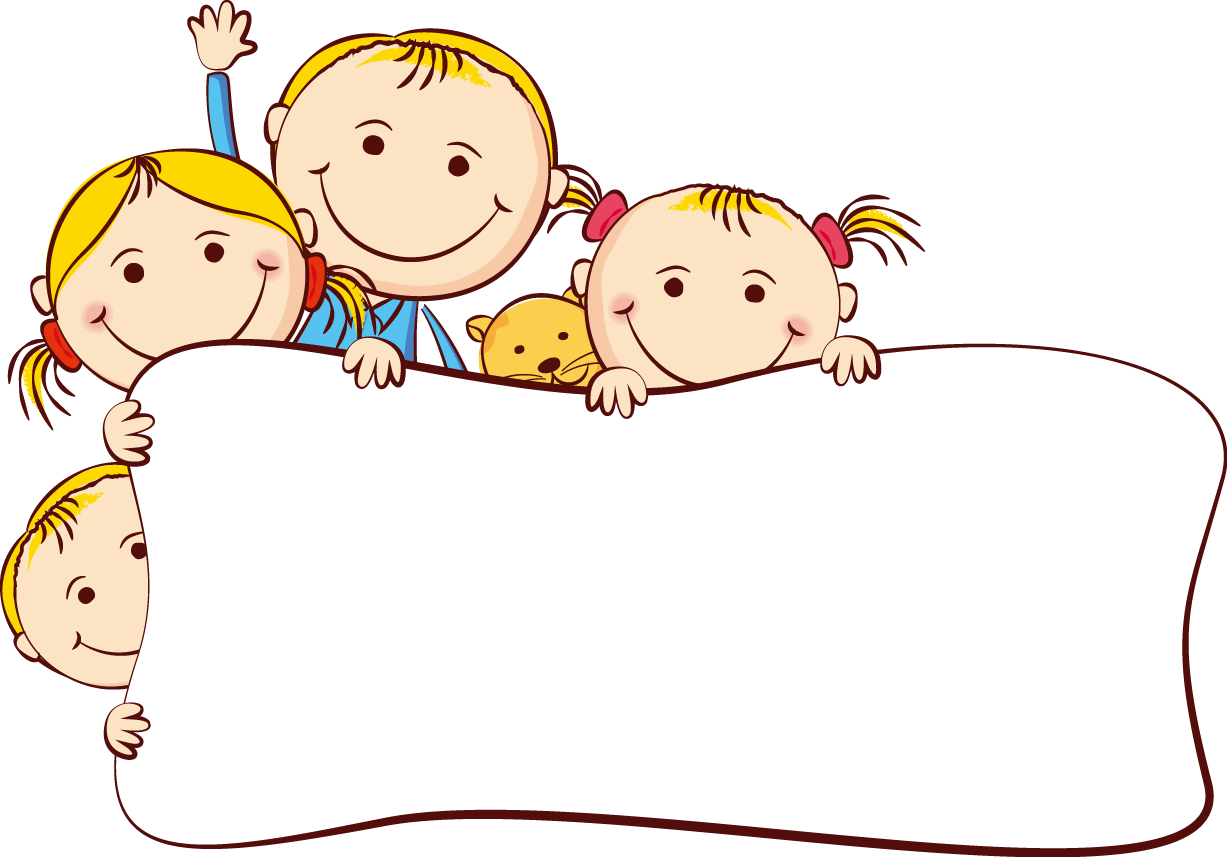 Các từ dễ viết sai
luyện tập
đá đi đá lại
rủ
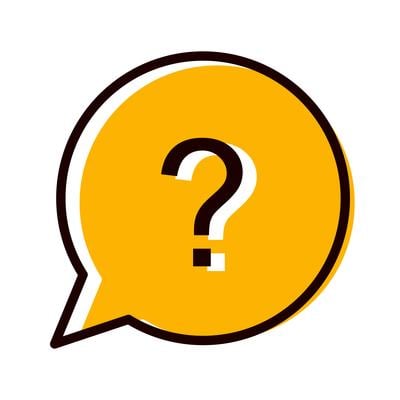 Khi viết đoạn văn cần chú ý điều gì?
VIẾT BÀI
Học sinh viết bài vào vở ô li
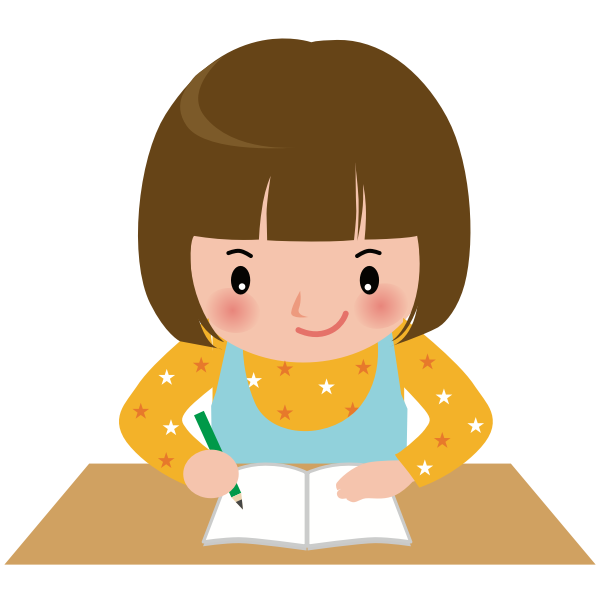 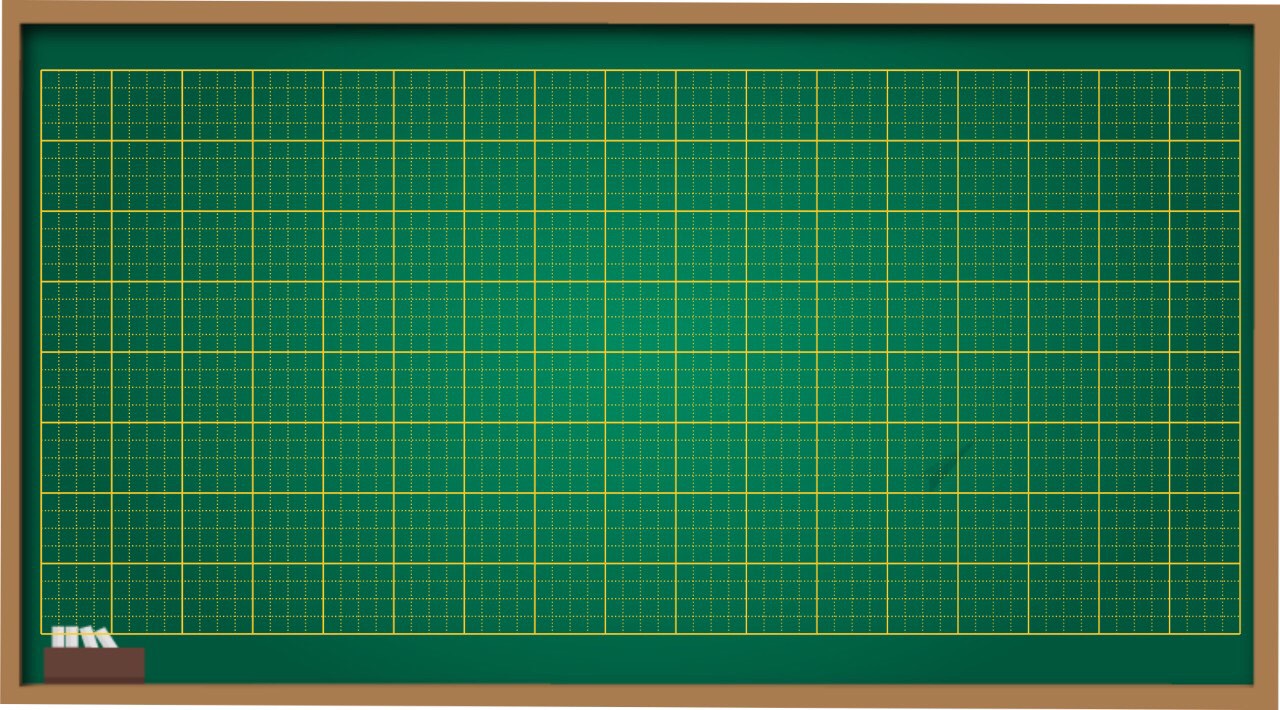 Thứ năm ngày 29 κáng 9 năm 2022
                Chíζ Ǉả (NΉ; – νμĞt)
                    Cầu thủ dự bị
    Hằng wgày, gấu ΑĞn sân bŗg Ǉừ sĥ Α˘ luΐİn Ǉập. Gấu đá bŗg ǟa xa, εạy đi ηặt ǟē đá vào gŪ, đá đi đá lại,… Cứ Όı, gấu đá bŗg wgày càng giĈ. Các bạn Αϛu juū ǟủ gấu ωϙ đĖ của jìζ.
Những tên riêng nào dưới đây được viết đúng.
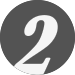 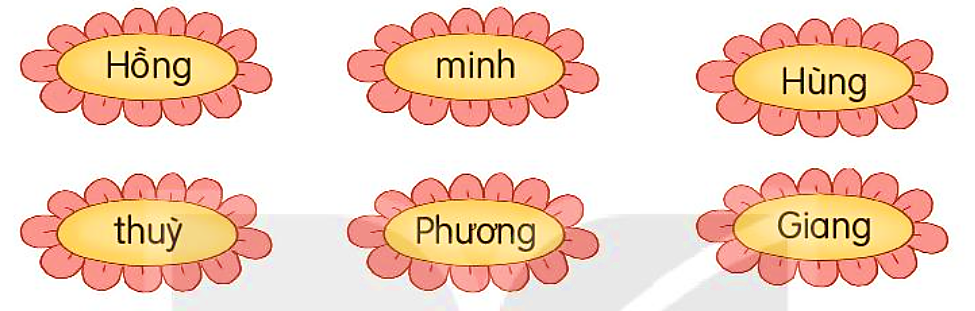 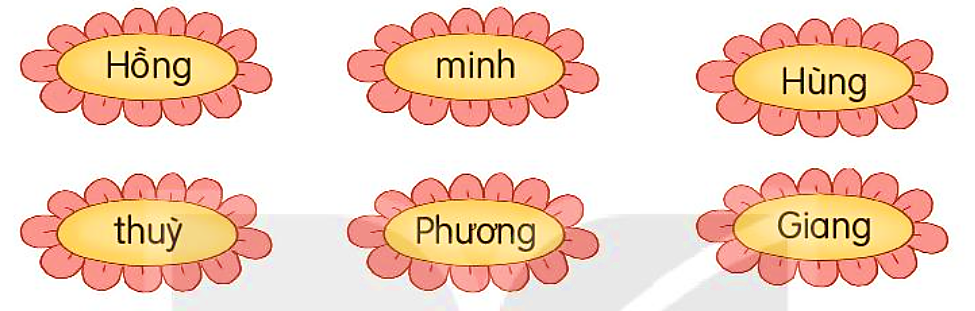 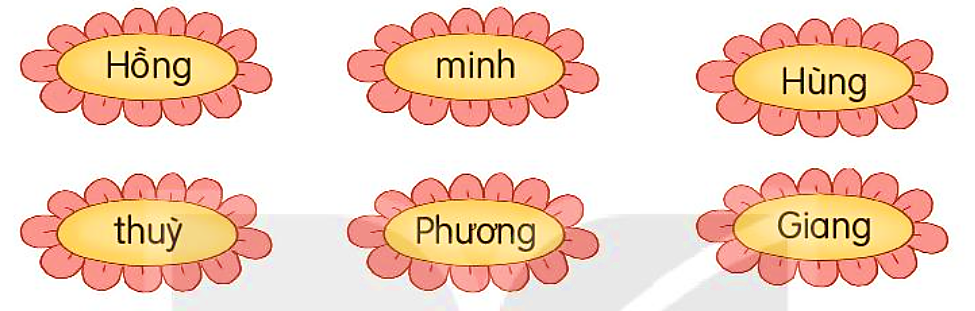 Minh
Thùy
[Speaker Notes: Bài giảng thiết kế bởi: Hương Thảo - tranthao121006@gmail.com]
Sắp xếp tên của các bạn học sinh dưới đây theo thứ tự trong bảng chữ cái.
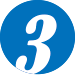 Nguyễn Mạnh Vũ
Phạm Hồng Đào
Hoàng Văn Cường
Lê Gia Huy
Nguyễn Ngọc Anh
4
Viết họ và tên của em và 2 bạn trong tổ.
[Speaker Notes: Bài giảng thiết kế bởi: Hương Thảo - tranthao121006@gmail.com]
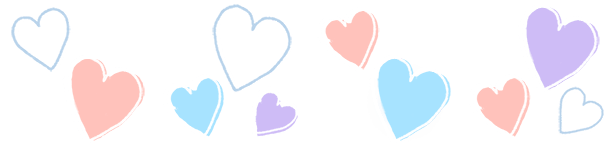 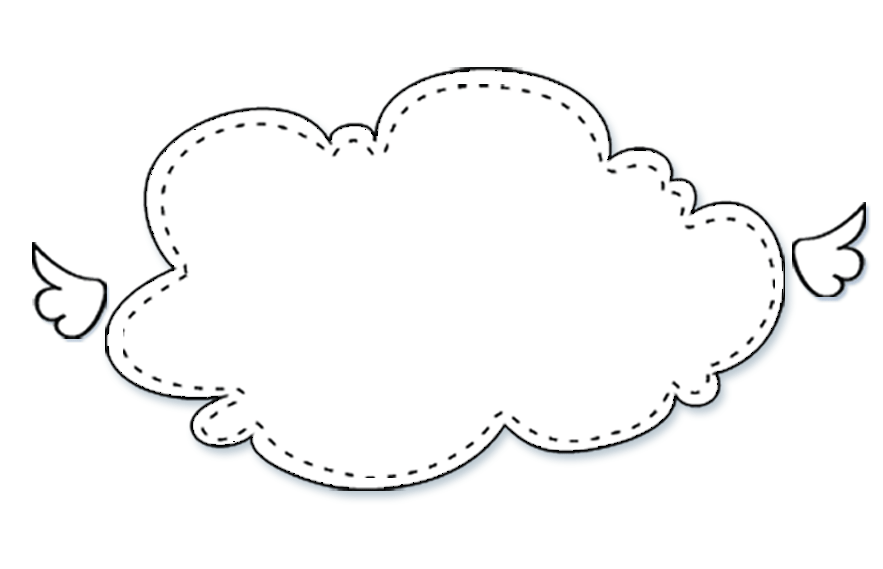 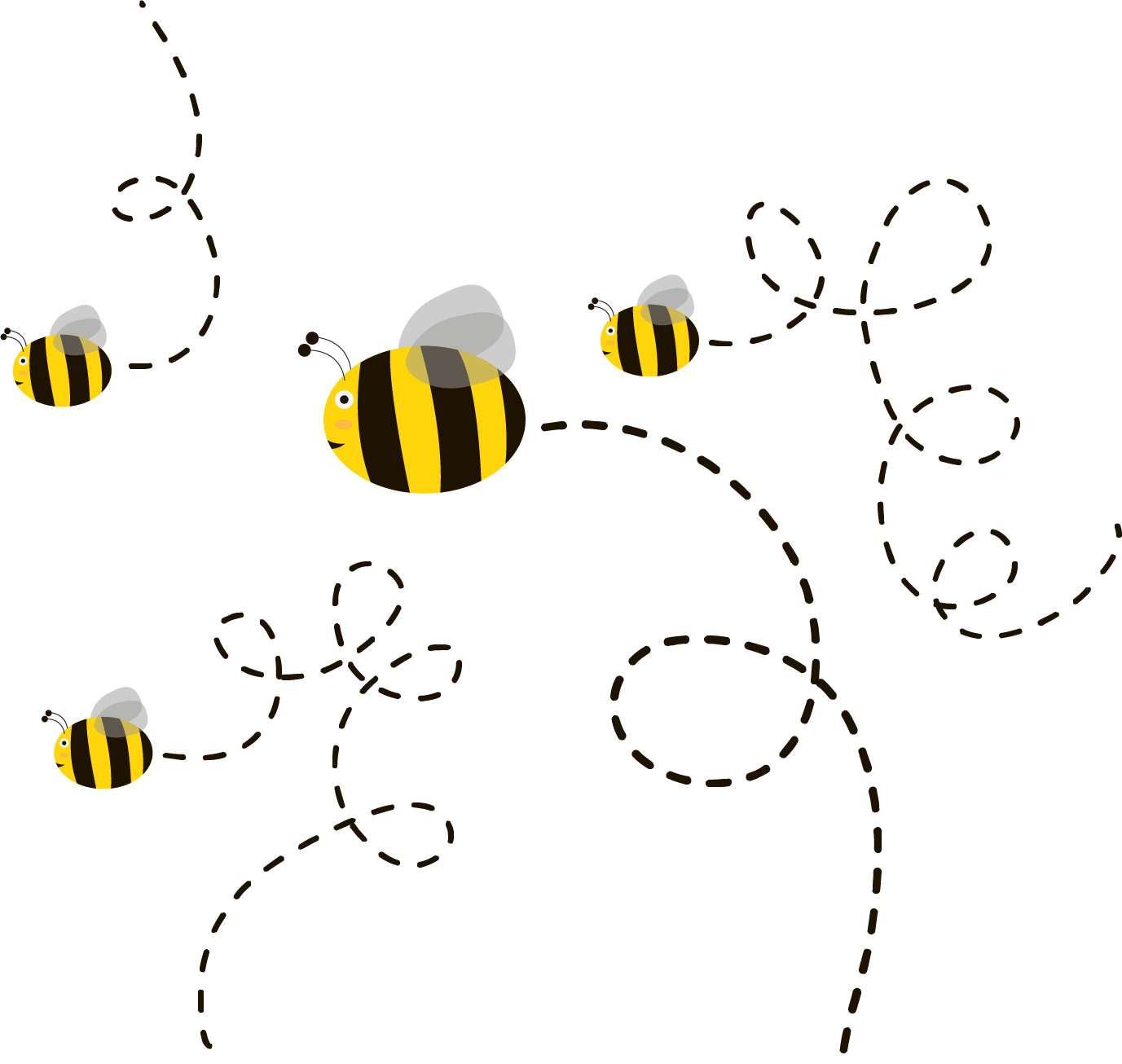 Củng cố,
 dặn dò